QRIC Stakeholder Reference  Group
Monday 13 March 2023
Agenda
Acknowledgement of Traditional Owners Welcome - attendance/apologies
Previous Minutes
Offensive/Defensive
Industry Participant Conduct
Licensing Standards Review
Penalty Guidelines (THB, GHD, Traceability)
Racing Appeals Panel Update
Animal Care Strategy
Substance Control Strategy Video
Key issues/opportunities/future agenda items
Closing
Opening & Welcome
We acknowledge theTraditional Owners'  of the land on which we meet, and pay  our respects to Elders past, present and emerging

Today we meet on the lands of the Yuggera people
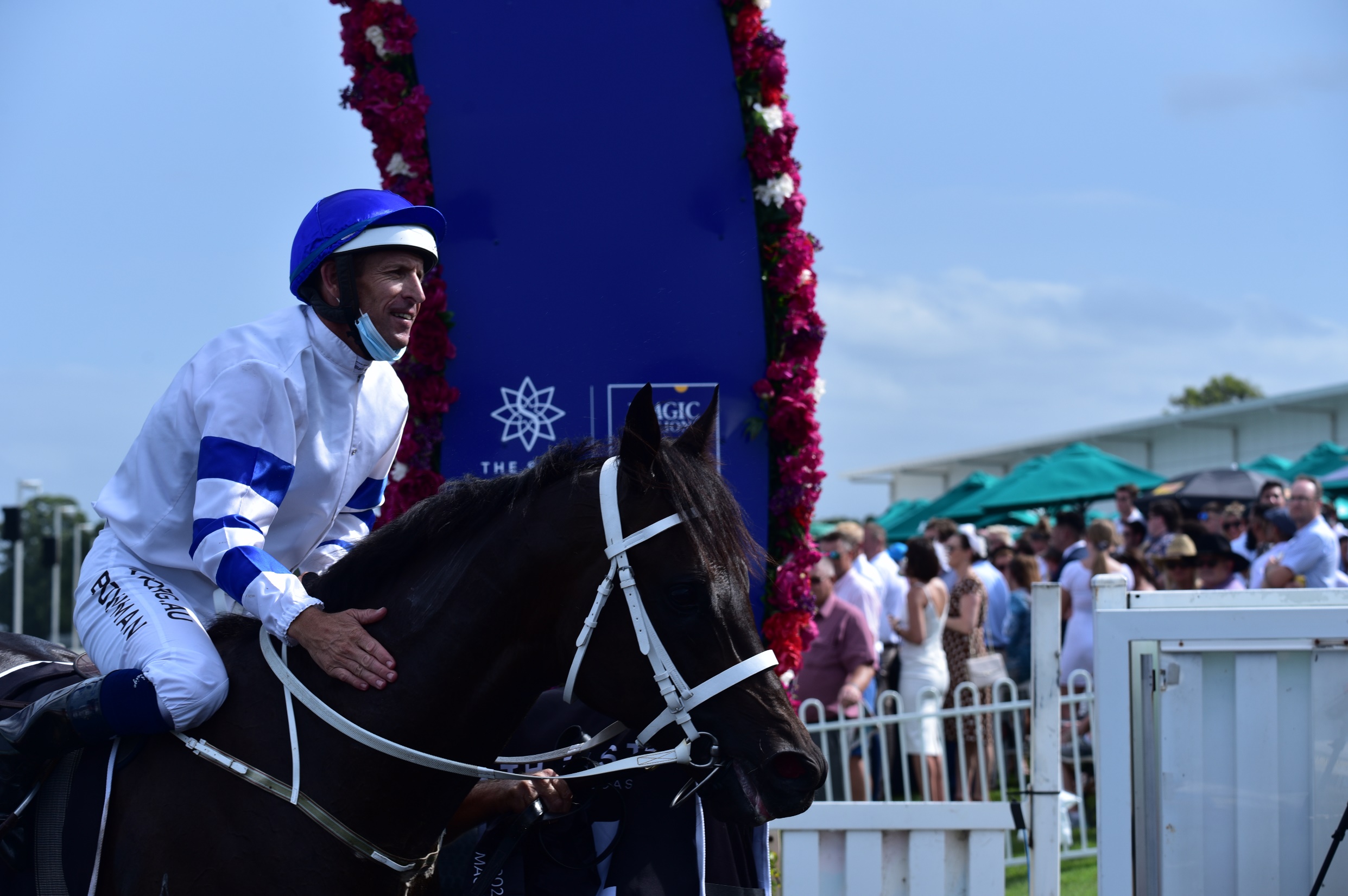 Previous SRG Minutes from 28 November 2022
Offensive/Defensive
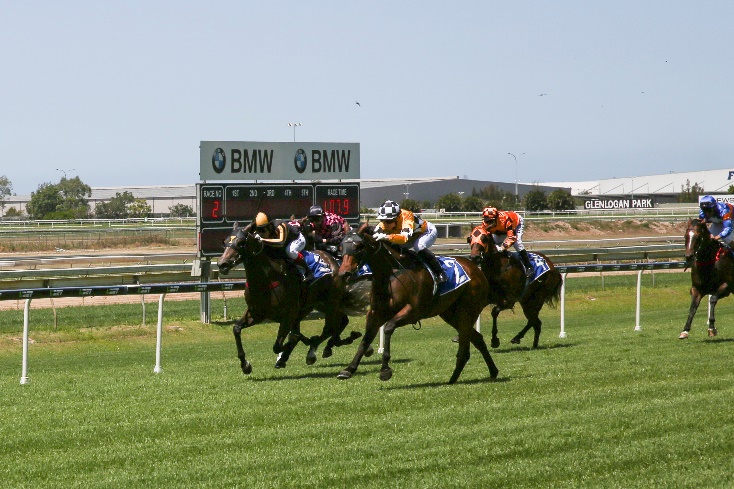 Industry Participant Conduct
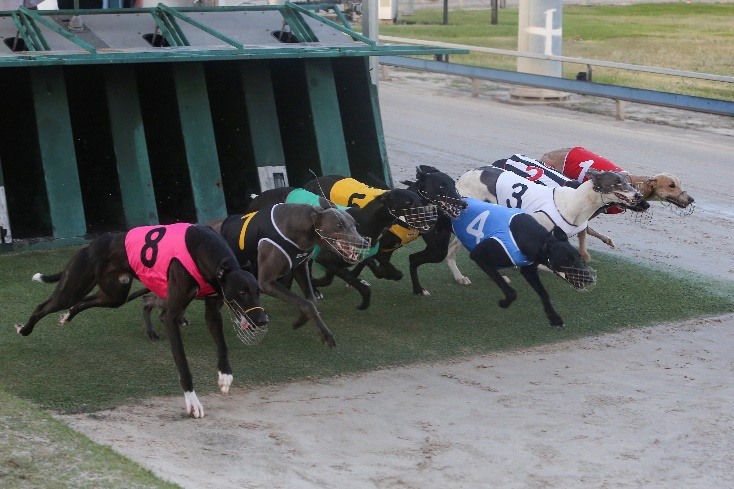 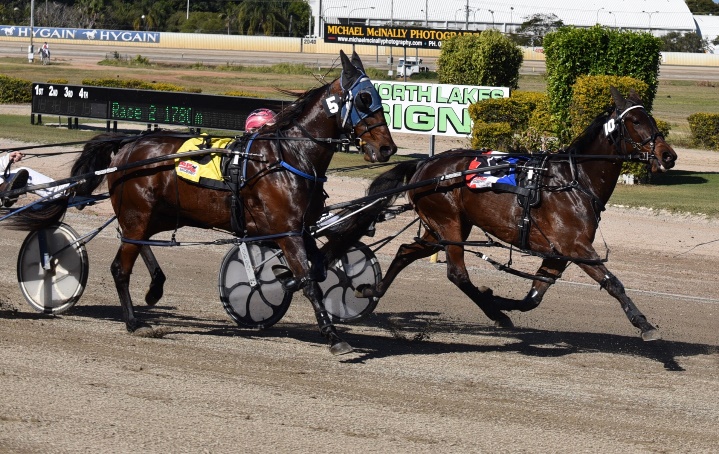 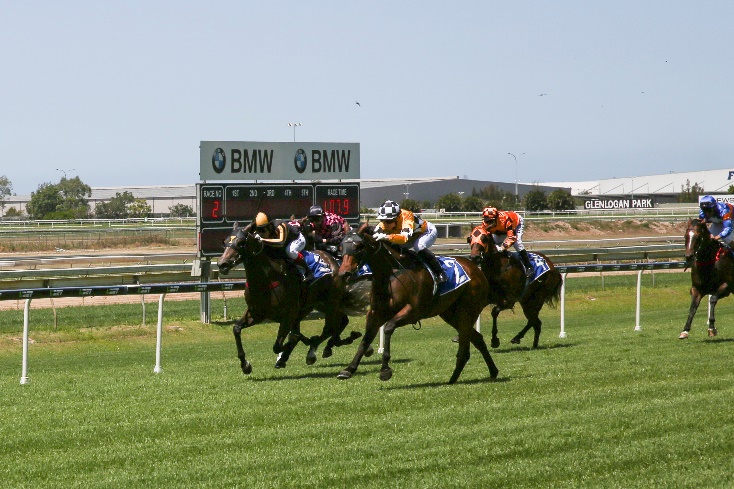 Licensing Standards Review
Thoroughbred
Harness
Greyhound
Racing Bookmakers

Open for consultation via: licensing@qric.qld.gov.au
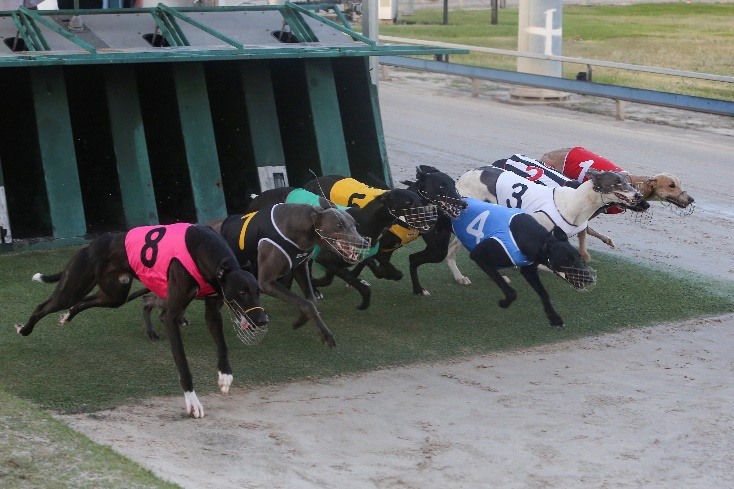 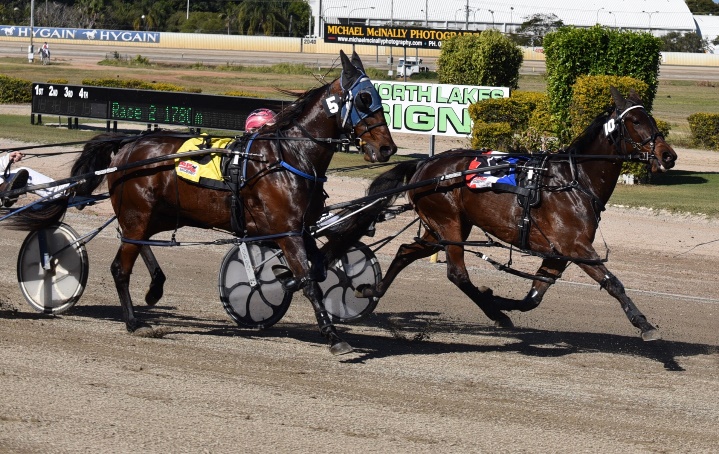 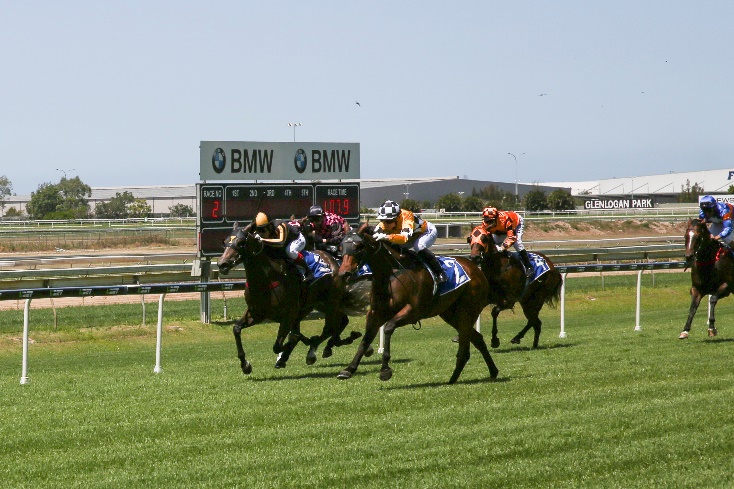 Equine Traceability Enforcement Standards & Penalty Guidelines 
Equine Traceability
Thoroughbred
Greyhound
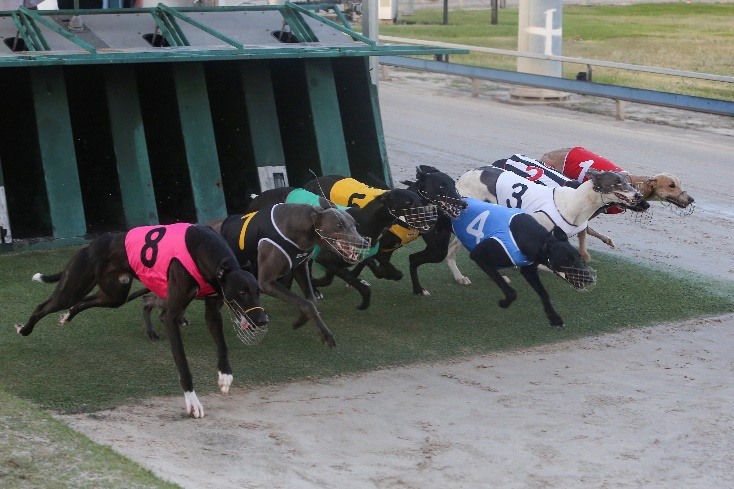 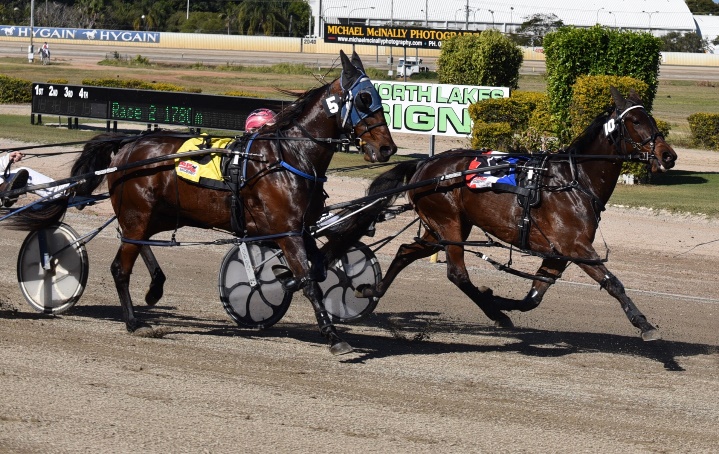 Equine Traceability Enforcement Standard
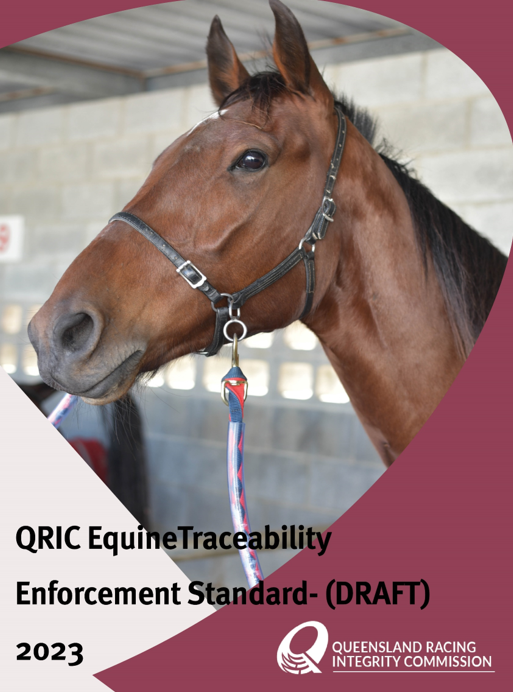 New penalties for failure to comply with the traceability rules in the thoroughbred and harness codes.  

New standard replaces the December 2020 standard.

Fines $250 per horse per offence; then $500, then $750, then $1000 for 2nd, 3rd, 4th offences.

Failure to comply with a stewards’ direction to comply with the traceability rules - $1000 per horse per offence.
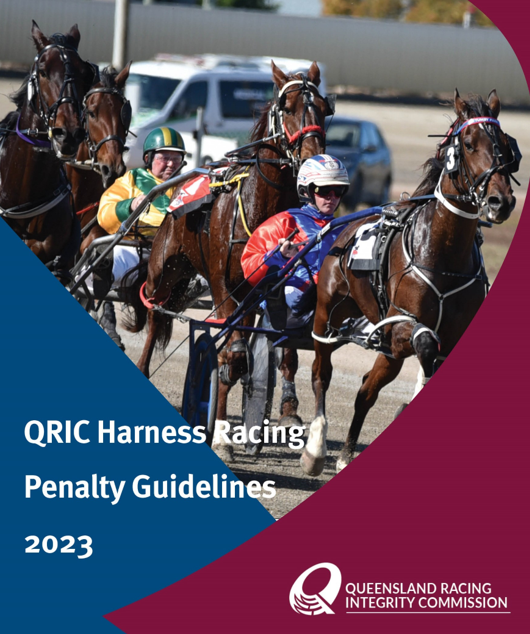 Penalty Guidelines
Penalty Guidelines for every code of racing
Please give us your feedback by Friday, 23 March 2023.
Via stewards@qric.qld.gov.au
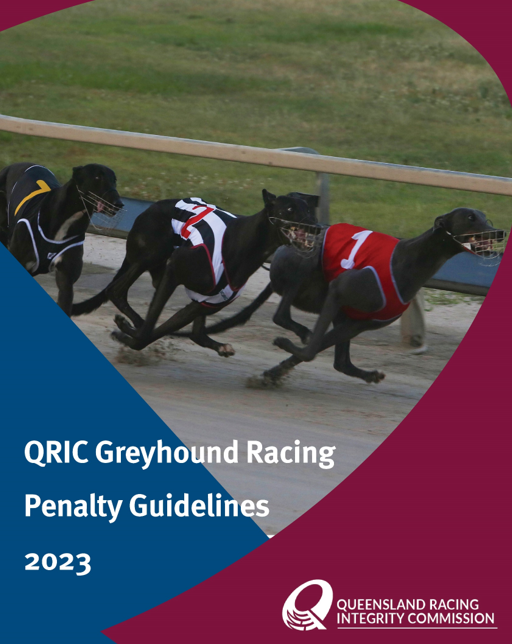 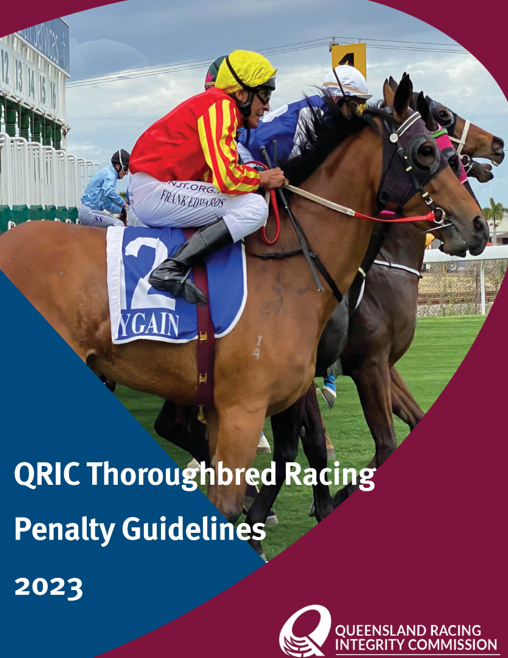 Racing Appeals Panel Update
Racing Appeals Panel update
Expected to commence by 31 March 2023.

Applies to all stewards’ decisions to impose a penalty made from 31 March 2023.
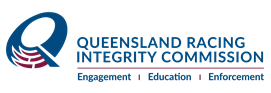 QRIC Animal Care Strategy
QRIC Substance Control Strategy - video
Key Issues and Opportunities
Emerging issues…
Future agenda items
Shane.Gillard@qric.qld.gov.au  Natalie.Conner@qric.qld.gov.au  Chris.Reid@qric.qld.gov.au  Dominique.Murphy@qric.qld.gov.au  QRIC.SRG@qric.qld.gov.au
Thank you